Child Safe Environment Training PART IA
Standards of Conduct
MANDATORY Child Safe Environments Policy Training 
Child Safety Supplement For Teachers
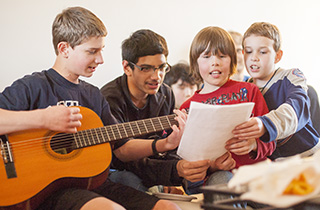 National Bahá’í Centre 
     
PowerPoint March 2024 version 2
Photos are Copyright © Bahá'í International Community
آموزش محیط اَمن برای کودک قسمت 1 - الف
استانداردهای رفتار
آموزش خط مشی محیط امن برای کودک -  اجباری 
مکمل" ایمنی کودک" برای معلمان
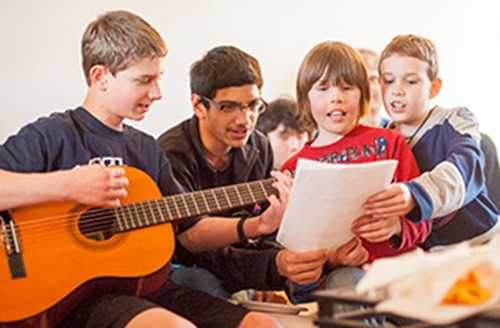 دفترمحفل ملّی بهائی 
پاورپوینت مارس 2024  -  نسخه 2
کپی رایت عکس ها © جامعه بین المللی بهائی
2
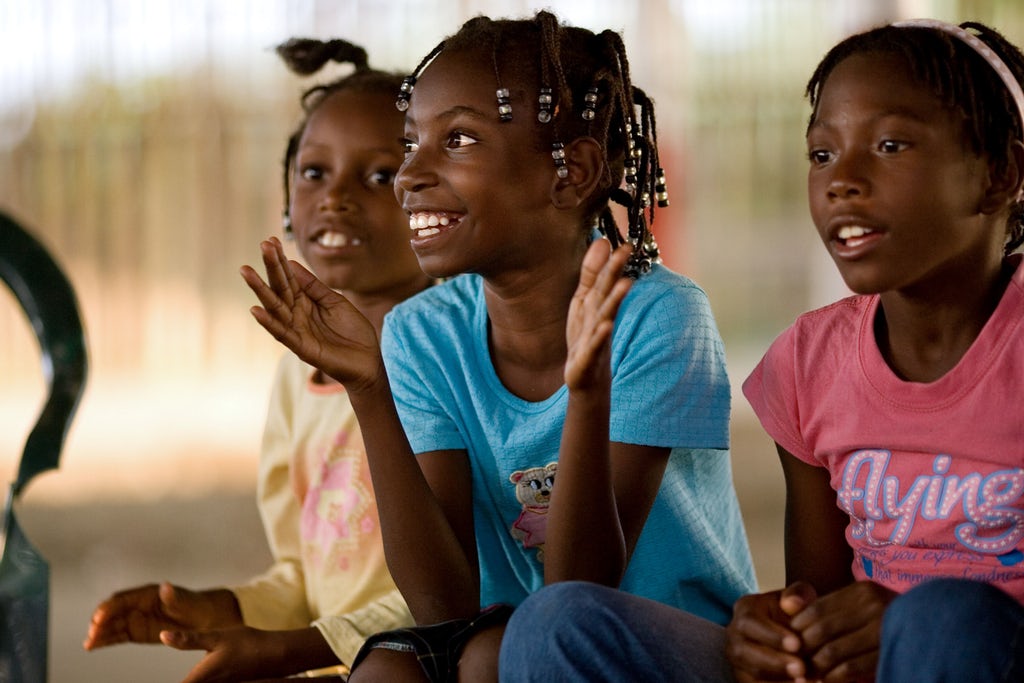 Introduction
Children are viewed as the most precious treasure a community can possess.
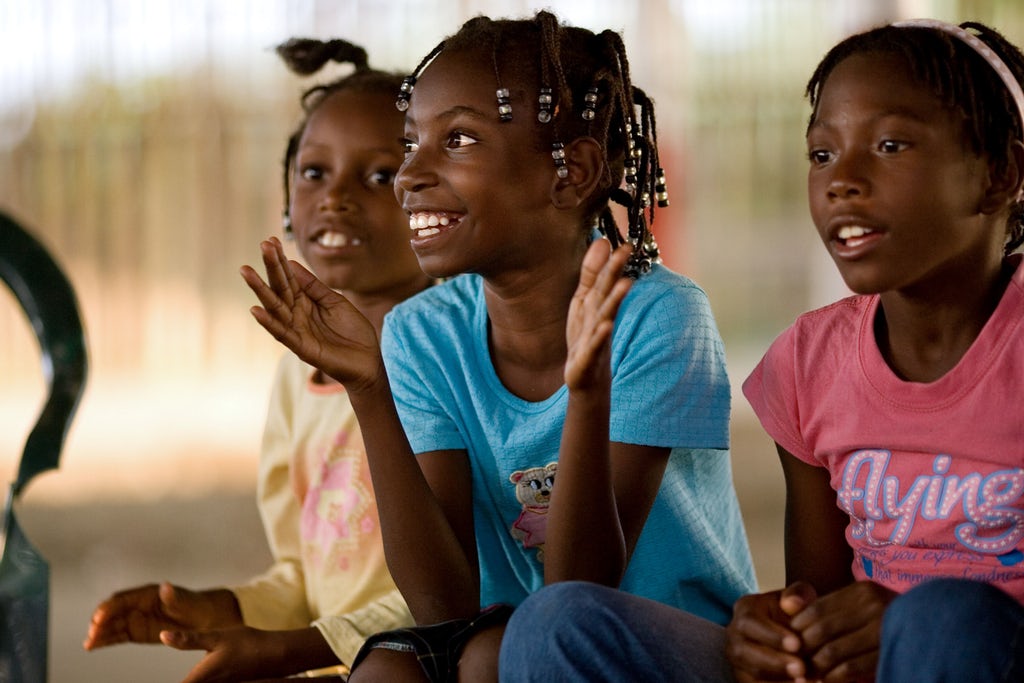 مقدمه
کودکان به عنوان گرانبهاترین گنجینه ای که یک جامعه می تواند داشته باشد در نظر گرفته می شوند.
Why child safe training?
As we just read “Children are the most precious treasure a community can possess, for in them are the promise and guarantee of the future.” 
In response to realising this promise, you are most likely considering  initiating or supporting educational, or community building activities for children, youth and their families. 
The goal of these activities is that the children and young people reach a stage where they take charge of their own spiritual development and contribute to the well-being of society.
It is important that the environments that you contribute to creating are conducive to the wellbeing and flourishing of children and young people. This training aims to assist you to do this by building on some of the topics you may have explored in your training to become a teacher or youth mentor with a specific focus on the safety of children and young people under the age of 18.  This includes:
[Speaker Notes: This might be a class offered for several neighbourhood children, a group formed for junior youth during after-school hours, a youth camp or many other different activities.
You may likely be a young person yourself, in your teens, emerging from these educational activities, wishing to take on the responsibility to likewise act as a teacher or mentor of the next generations.]
چرا آموزش ایمنی کودک؟
همانطور که خواندیم " کودکان گران‌بهاترين گنجینه‌ای هستند که یک جامعه می‌تواند داشته باشد، زيرا آنها امید و پشتوانۀ آينده‌اند."
برای تحقق بخشیدن به این وعده، به احتمال زیاد شما به فکر شروع و یا حمایت از فعالیت‌های آموزشی و یا جامعه‌سازی برای کودکان، جوانان و خانواده‌هایشان هستید.
هدف از این فعالیت ها اینست که کودکان و نوجوانان به مرحله ای برسند که مسئولیت رشد روحانی خود را به عهده گرفته و به رفاه جامعه کمک کنند.
مهم است که محیط هایی که شما در ایجاد آنها مشارکت می کنید، برای رفاه و شکوفایی کودکان و جوانان مساعد باشند. هدف این آموزش  کمکِ به شما برای انجام این کار با استفاده از برخی از موضوعاتی است که ممکن است شما در آموزش خود به عنوان معلّم  و یا مربی جوانان،  با تمرکز ویژه بر ایمنی کودکان و جوانان زیر 18 سال مورد بررسی قرار داده باشید. اینها شامل:
[Speaker Notes: This might be a class offered for several neighbourhood children, a group formed for junior youth during after-school hours, a youth camp or many other different activities.
You may likely be a young person yourself, in your teens, emerging from these educational activities, wishing to take on the responsibility to likewise act as a teacher or mentor of the next generations.]
Objectives
how we can interact safely with children: what is ok and not ok to do when working with children
how we can take steps to minimise the risk of harm to children, and create a safe and positive environment 
how we respond when a child tells us they are being harmed or have been harmed; our immediate reaction and response is important to how a child can recover and get the help they need
who can support when we have concerns for the safety of a child and what reporting obligations we have
how to get your working with children check and become accredited to work with children under the Baha’i Child Safe Environments Policy, which is a requirement for anyone aged 15+
اهداف
چگونه می توانیم به طور امن با کودکان تعامل کنیم: چه اموری در هنگام کار با کودکان پسندیده و یا نا پسند است،
چگونه می توانیم برای به حداقل رساندن خطر آسیب به کودکان،  و ایجاد محیطی امن و مثبت برای آنان  گام برداریم،
وقتی کودکی به ما می گوید که آسیب دیده، و یا مورد آسیب  بوده است، چگونه پاسخ می دهیم. واکنش فوری ما و پاسخ ما ،  در چگونگی بهبودی او و برخورداری از کمک مورد نیاز، برای کودک مهم است،
چه کسی میتواند در مواقعی که در خصوص ایمنی یک کودک نگرانیم و تعهدات گزارشی ای که داریم، به ما کمک کند،
چگونه می توان مجوز کارکردن با کودکان  و اعتبارنامه بهائی براساس "خط مشی ایجاد محیط های امن برای کودک" ، که برای افراد بالای 15 سال الزامی است را دریافت کرد.
Everyone’s Responsibility
Even where you may not be intending to serve as a teacher or mentor for children and young people under 18, this training is helpful to undertake as it is necessary for individuals and the institutions at all levels, that is the community as a whole, to show a proper attitude towards children and to take a general interest in their welfare.
مسئولیت همه
حتی در مواردی که ممکن است شما قصد نداشته باشید که به عنوان معلم یا مربی برای کودکان و جوانان زیر 18 سال خدمت کنید، این آموزش باز هم برای شما مفید خواهد بود،  زیرا برای افراد و موسسات در همه سطوح، یعنی برای جامعه به عنوان یک مجموعه، ضروری است که نگرشی مناسب  نسبت به کودکان و توجهی عمومی نسبت  به رفاه آنان داشته باشد.
“Ye are all the drops from one ocean,..”
In the Baha’i writings, we are assured that all human beings are created noble, and appreciate that all members of the human family are interconnected. 
This recognition of the nobility of each human soul and acceptance of the oneness of humanity implies a standard of behaviour in which dignity, courtesy and mutual respect guide the interactions we have with all children, young people and their families.  
Every child and youth has the right to be treated with consideration, respect and dignity and to be protected from harm or abuse.
" همه قطرات یک بحرید ..."
آثار بهائی، بما اطمینان میدهند که همه انسان‌ها شریف آفریده شده‌اند، و ما معتقدیم که همه انسانها، اعضای یک خانواده بشری بوده و بهم پیوسته هستند.
این شناخت از شرافت روح انسانی و پذیرش یگانگی نوع بشر، متضمن معیارهائی از رفتار است که در آن کرامت، ادب و احترام متقابل، هادی و راهنمای تعاملات ما با همه کودکان، جوانان، و خانواده های آنهاست.
این حق هر کودک و جوانی است که با او، با توجه، احترام،  و کرامت، رفتار شده و از هر آسیب یا سوء استفاده ای محفوظ باشد.
To this end, Standards of Conduct and a Child Safe Environments Policy have been developed to lay out clearly our responsibilities to promoting the safety and well-being of children.  These documents can be found in full at the website www.cppt.bahai.org.au .
برای این منظور، "استانداردهای رفتار" و "خط ‌مشی محیط‌های امن برای کودک"  تهیه شده‌اند تا مسئولیت‌های ما را برای بالا بردن ایمنی و رفاه کودکان، به وضوح مشخص کنند.   نسخه کامل این اسناد را می توانید در این وبسایت ملاحظه نمائید:
www.cppt.bahai.org.au .
Important Note: This training may include materials that are sometimes confronting and disturbing. It can be upsetting to think about vulnerable children being mistreated. The materials can cause sadness or could trigger traumatic memories. Please look after yourself, and if needed, remove yourself from the session or take a break. If you need immediate assistance or require professional help, we provide you with the following 24-hour telephone assistance.

Beyondblue: 1300 224 636
1800RESPECT: 1800 737 732
MensLineAustralia: 1300 789 978	
Lifeline: 13 11 14
Suicide Call Back Service: 1300 659 467
Kids Helpline: 1800 55 1800 (https://kidshelpline.com.au)
نکته مهم: این آموزش ممکن است شامل مطالبی باشد که گاهی اوقات مشکل و غم انگیز باشند. فکر کردن در مورد بدرفتاری با کودکانِ آسیب پذیر می تواند  بالقوه ناراحت کننده بوده، و گاه می توانند باعث غم و اندوه گشته و یا موجب ایجاد خاطرات آسیب زا  گردند.  لطفا مراقب خود باشید و در صورت نیاز میتوانید جلسه را ترک کنید یا از کلاس تنفس بگیرید. اگر به کمک فوری نیاز دارید،  یا احتیاج به کمک متخصص دارید، منابع کمک رسانی  تلفنی 24 ساعته زیر در اختیار شما ست.
Beyondblue: 1300 224 636
1800RESPECT: 1800 737 732
MensLineAustralia: 1300 789 978	
Lifeline: 13 11 14
Suicide Call Back Service: 1300 659 467
Kids Helpline: 1800 55 1800 (https://kidshelpline.com.au)
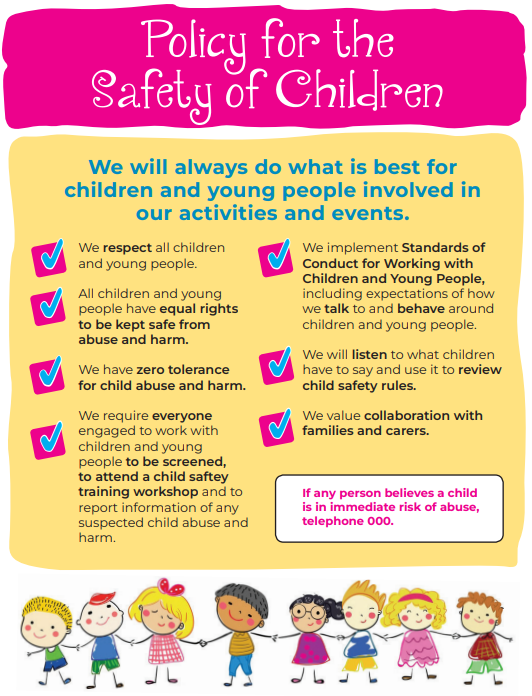 خط مشی برای ایمنی کودکان
ما همیشه بهترین ها را برای کودکان و جوانانی که در فعالیت ها و رویدادهای ما شرکت میکنند انجام خواهیم داد.
اگر فردی  معتقد است  کودکی  در معرض خطر جدّیِ آزار و اذیت  قرار دارد، باید با شماره 000  تماس گرفت.
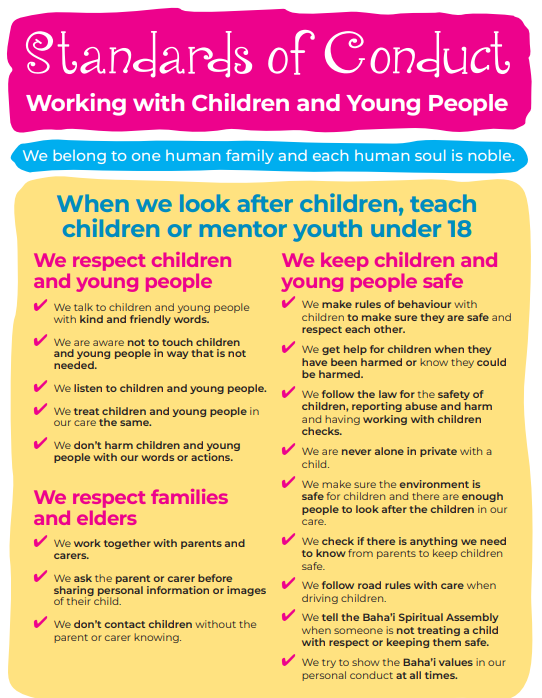 استاندارد های رفتار با کودکان و افراد جوان
ما از  یک خانواده بشری هستیم و هر انسانی شریف است

وقتیکه از کودکان مراقبت می کنیم، به کودکان یا جوانان زیر 18 سال آموزش میدهیم:
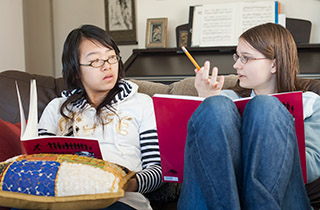 Our Interactions with Children
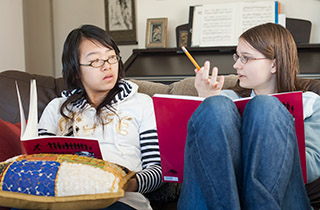 تعاملات ما با کودکان
Mutual Respect
As mentioned in Book 3, we welcome children of every background into our children’s class; pure and free of favouritism, we see every student as a noble being.
Which of the following statements demonstrate welcoming children of every background and mutual respect for all children? (Mark Yes or No for each statement)
a. I tolerate children belittling other children in class in relation to their ethnicity, age, sex, or disability.
b. The rational soul has no gender, race, ethnicity or class, a fact that renders intolerable all forms of prejudice. 
c. I recognize the needs of a child with a disability. I know that the soul, spirit, of a child is not affected by a mental or physical disability.
d. I like to hug people so to meet my needs, I greet all the children with a long hug. 
e. I am mindful to respond to how each child would like to be greeted, without exhibiting behaviours which may be seen as or interpreted as unnecessarily physical.
f. I have to be an expert in the culture of every child attending my class.
احترام متقابل
همانطور که در کتاب 3 ذکر شد، ما از کودکان با هر پیشینه ای، به کلاس کودکان خود استقبال می کنیم. ما هر دانش آموز را خالص و عاری از طرفداری، به عنوان موجودی شریف می بینیم.
کدام یک از عبارات زیر نشان دهنده استقبال از کودکان با هر پیشینه و احترام متقابل برای همه کودکان است؟ (برای هر عبارت بله یا خیر را علامت بزنید)
a.    من تحمل می‌کنم که بچه‌ها،  بچه‌های دیگر را، در کلاس نسبت به قومیت، سن، جنسیت یا ناتوانی‌شان تحقیر کنند.
b   روح انسانی جنسیت، نژاد، قومیت یا طبقه ای ندارد، این واقعیتی است که هر گونه تعصب را غیرقابل تحمل می کند.
c   من نیازهای یک کودک معلول را می فهمم.  من می دانم که نفس، روح و روان  کودک تحت تأثیر ناتوانی ذهنی یا جسمی او قرار نمی گیرد.
d   من دوست دارم برای رفع نیازهایم مردم را در آغوش بگیرم،  با یک آغوش طولانی به همه بچه ها سلام کنم.
e.  من حواسم هست که از هر کودک به چه نحوهاستقبال کنم،  بدون نشان دادن رفتارهایی که ممکن است به عنوان غیرضروریِ فیزیکی تلقی یا تعبیر شود.
 f من باید در فرهنگ هر بچه ای که در کلاس من شرکت می کند متخصص باشم.
…continued…
g. I seize opportunities to learn about Australian First Nations cultures and histories, and its importance to the wellbeing and safety of Aboriginal children.
h. I explore cultural issues with children sensitively and avoid imposing my cultural perspective on them.
i. If a child falls down or is upset it is ok to help them to get up or to pat them on their upper back in a non-intrusive manner.
j. I enjoy seeing children laugh so to serve my needs, I tickle the children in my class.
k. When interacting with the children in my class, I am aware of not crossing boundaries with unnecessary physical touch.
l. I get impatient if a child is not listening and grab, pinch, or jab them to get their attention.
m. Children are exposed at an early age to information about sexual orientation and gender identity. It’s important not to respond to any comments by imposing my personal views or expressing any judgment. 
n. I consort with all people with fellowship and love and work with them for the betterment of the world. 
o. If a child in my class identifies themselves as an Aboriginal child, I do not question them.
p. When a child tells me they are being bullied or harassed, I take it seriously and seek assistance to support the child.
[Speaker Notes: Note: A, D, L do not demonstrate mutual respect, and F may not be possible.]
... ادامه …
g   من ازهر فرصتی‌ استفاده می‌کنم تا درباره فرهنگ‌ و تاریخ‌ اقوام بومی استرالیا و اهمیت آن  برای رفاه و امنیت کودکان آنها بیاموزم.
h  من مسائل فرهنگی را با کودکان با حساسیت بررسی می کنم و از تحمیل دیدگاه فرهنگی خود به آنها اجتناب می نمایم.
i اگر کودکی به زمین خورد  یا ناراحت است، قابل قبول است که به او کمک کنید تا بلند شود یا به صورتی اخلاقی به قسمت بالای پشت او بزنید.
j   از دیدن خنده کودکان لذت می برم، بنابراین برای رفع نیازهایم، بچه های کلاسم را قلقلک می دهم.
k. هنگام تعامل با بچه های کلاسم، متوجه هستم که با لمس فیزیکی غیرضروری از مرزها عبور نکنم.
l    اگر کودکی توجه  نمیکند،  صبر را از دست داده  و او را  گرفته، نیشگون می‌گیرم،  یا به او ضربه می‌زنم تا توجه او را جلب کنم.
 m   این ایام کودکان در سنین پایین در معرض آموزش هائی در مورد گرایش جنسی و هویت جنسیتی قرار می گیرند.  مهم است که به هیچ اظهار نظری در این موارد پاسخ  نداده، از ابراز قضاوت شخصی خود داری کنیم.
N   من با همه مردم با همدلی و محبت رفتار کرده و برای بهبود دنیا،  با آنها کار می کنم.
o    اگر کودکی در کلاس من خود را به عنوان یک کودک بومی معرفی کند، من او را زیر سوال نمی برم.
p.  وقتی کودکی می گوید که مورد آزار و اذیت قرار گرفته است، من آن را جدی گرفته  و برای حمایت از کودک  کمک می گیرم.
[Speaker Notes: Note: A, D, L do not demonstrate mutual respect, and F may not be possible.]
How do we speak to children?
How do we speak to children? 
What language do we use in front of children? 
How do we encourage children in their efforts to show forth upright conduct and discourage undesirable behaviour? 

Draw on your experience, prior knowledge and study of the institute courses to discuss these questions with your group.
[Speaker Notes: As you will no doubt know, we generally need to be mindful of the language and conversations we are having when children are present even if not directed towards them. It would never be appropriate to use coarse language in front of children.  The quote above from Ruhi Book 1 reminds us of the effects of using kind, encouraging, and positive words and a pleasant and sincere tone of voice with children and young people. 
We should encourage children in their efforts to show forth upright conduct and discourage undesirable behaviour. Both harsh punishment and absolute freedom, permitting children to do as they wish, should be avoided.  It is a requirement as part of the Standards of Conduct that the moderate approaches explored in Book 3 Unit 1 are used. This includes, amongst many strategies, the use of positive reinforcement, the importance of counselling, being firm and respectful if you need to admonish a child, the use of fair rewards, and applying explicit and reasonable sanctions if needed. Sometimes it may be necessary to express verbal disapproval of misconduct of a child, especially if a child is disrupting an activity. This should be done in a tone of voice that is firm and respectful, without showing the least trace of anger or impatience.  
Usually when a teacher loses patience, it is because they do not have a workable solution in mind. If you ever find yourself in this position, we suggest you review Book 3 in consultation with the person supporting you in your activity. It can also be helpful to draw on the assistance of co-teachers and parents. 
You can also seek advice and further support from the Local Spiritual Assembly or Auxiliary Board member.]
چگونه با کودکان صحبت کنیم؟
چگونه با کودکان صحبت کنیم؟ 
در مقابل کودکان از چه زبانی استفاده کنیم؟ 
چگونه کودکان را در تلاش برای نشان دادن رفتار درست تشویق کرده و از رفتار نامطلوب دلسرد کنیم؟

با استفاده از تجربیات خود، دانش قبلی، و مطالعه دروس موسسه آموزشی،  این سوالات را با گروه خود مطرح و بررسی کنید.
[Speaker Notes: As you will no doubt know, we generally need to be mindful of the language and conversations we are having when children are present even if not directed towards them. It would never be appropriate to use coarse language in front of children.  The quote above from Ruhi Book 1 reminds us of the effects of using kind, encouraging, and positive words and a pleasant and sincere tone of voice with children and young people. 
We should encourage children in their efforts to show forth upright conduct and discourage undesirable behaviour. Both harsh punishment and absolute freedom, permitting children to do as they wish, should be avoided.  It is a requirement as part of the Standards of Conduct that the moderate approaches explored in Book 3 Unit 1 are used. This includes, amongst many strategies, the use of positive reinforcement, the importance of counselling, being firm and respectful if you need to admonish a child, the use of fair rewards, and applying explicit and reasonable sanctions if needed. Sometimes it may be necessary to express verbal disapproval of misconduct of a child, especially if a child is disrupting an activity. This should be done in a tone of voice that is firm and respectful, without showing the least trace of anger or impatience.  
Usually when a teacher loses patience, it is because they do not have a workable solution in mind. If you ever find yourself in this position, we suggest you review Book 3 in consultation with the person supporting you in your activity. It can also be helpful to draw on the assistance of co-teachers and parents. 
You can also seek advice and further support from the Local Spiritual Assembly or Auxiliary Board member.]
Abuse is not tolerated
Abuse is fundamentally incompatible with the nobility of the human spirit, and harms human development. The use of any form of abuse is not permissible.  
Abuse is any form of ill-treatment resulting in harm to a child in the context of a relationship of responsibility, trust and power.  
Ridiculing a child, smacking a child and any act of violence, for example punching a wall, in the presence of a child is unacceptable.
سوء استفاده قابل تحمل نیست
سوء استفاده  اساساً با اصالت روح انسان ناسازگار است و به رشد انسانی آسیب می رساند. بکار گیری از هر نوع سوء استفاده غیر مجاز است.
سوء استفاده عبارت از هر نوع بدرفتاری است که منجر به آسیب رساندن به کودک در چارچوب رابطه مسئولیت، اعتماد، و قدرت گردد.
تمسخر کودک، سیلی زدن به کودک، و هر نوع خشونت، مثل مشت زدن به دیوار،  در حضور کودک غیرقابل قبول است.
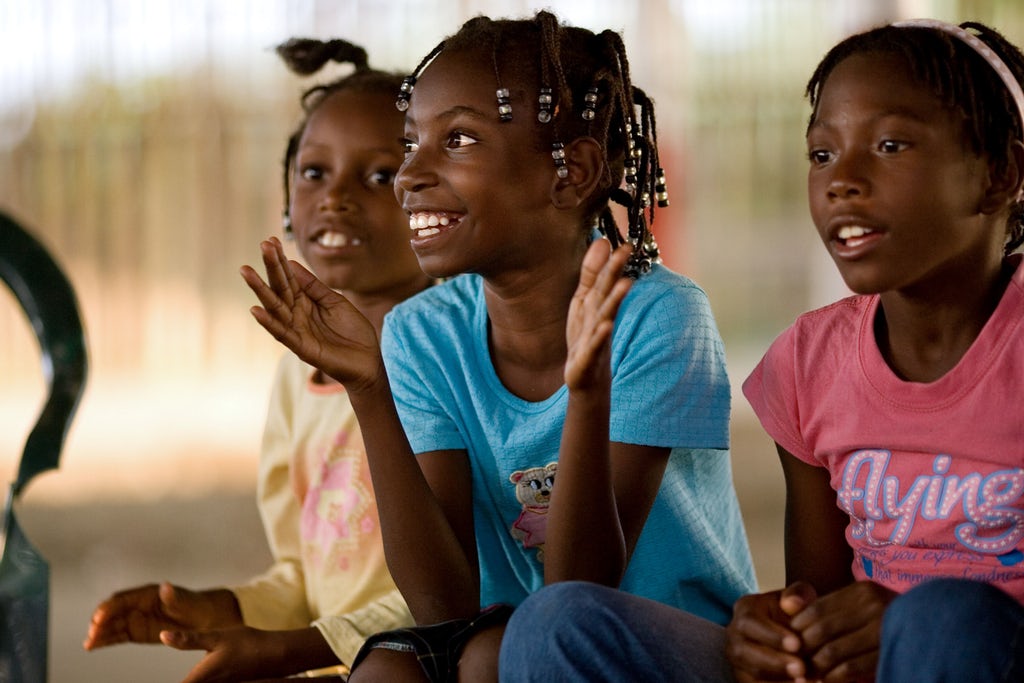 Creating an environment
conducive to the wellbeing, safety and empowerment of children
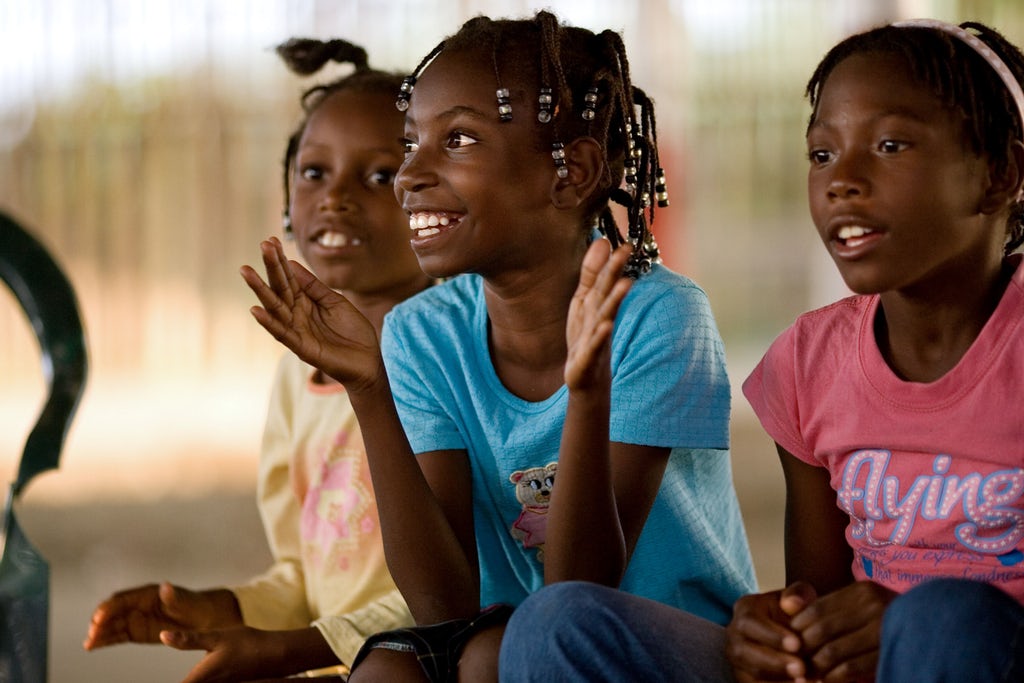 ساختن محیطی
که برای رفاه،  ایمنی،  و توانمند سازی کودکان  مفید باشد.
Expectations of Behaviour
It is a requirement as part of the Standards of Conduct that expectations of behaviour are established with children at the outset of any activity.  Some examples from Book 3 include:
We remain united and do not fight
We welcome new friends in our class
We listen to each other and to our teacher when they speak
To empower the children to participate actively in their safety it is helpful to discuss these expectations with them and as they grow older, you may assist them to develop their own “rules” to address any difficulty or safety issue that arises in the class/activity.
انتظارات رفتاری
این یک الزام به عنوان بخشی از استانداردهای رفتار است که انتظارات رفتاری از کودکان در ابتدای هر فعالیتی مطرح شود. چند نمونه از کتاب 3 عبارتند از:
ما متحد می مانیم و نمی جنگیم
ما از دوستان جدید در کلاس خود استقبال می کنیم
ما به همدیگر و به معلممان وقتی که صحبت می کنند گوش می دهیم
برای توانمند ساختن کودکان در مشارکت فعال آنان در ایمنی خود، بحث با آنها درباره این انتظارات کاملاً مفید است.  با بزرگتر شدنشان، می توانید به آنها کمک کنید تا خودشام بتوانند "قوانین" لازم برای رسیدگی به هر مشکل، یا مسائل ایمنی که در کلاس/ فعالیت پیش می آید را تهیه کنند .
Informing Families
Children, young people and their families participating in the activity or event can be informed in age appropriate language of how they can access the Child Safe Environments Policy or how they can raise any child safety concerns. 
For example : “Everyone’s safety is important to us. Please let me know if you have any concerns for safety.” Another way might be to include a link to the Policy in registration forms or flyers or to have a child safety poster displayed.
مطلع سازی خانواده ها
کودکان، جوانان و خانواده‌هایشان که در فعالیتی و یا رویدادی  شرکت می‌کنند، می‌توانند به زبانی متناسب با سنشان،  از نحوه دسترسی به خط‌ مشی محیط‌های امن برای کودک یا اینکه چگونه می‌توانند نگرانی‌های ایمنی کودک را مطرح کنند، مطلع شوند.
به عنوان مثال: "ایمنی همه برای ما مهم است. لطفاً اگر در مورد ایمنی نگرانی دارید به من اطلاع دهید."   
راه دیگر ممکن است گنجاندن ضمیمه ای به خط‌ مشی در فرم‌های ثبت نام وآگهی‌ها، یا به نمایش گذاشتن پوسترهای ایمنی کودک باشد.
Spaces safe and free from hazards
In addition to creating an orderly environment in your class, you will wish to consider the physical space or online platform where your class or activity is taking place.
It is a requirement as part of the Standards of Conduct that we ensure that:
all areas accessible to children (and online platforms used) are safe and free from hazards
there are sufficient individuals present to oversee the activities, and 
to have an adult accredited to work with children readily available to assist in an emergency.  
It is also important to obtain medical information, such as any information on allergies, as well as contact details of parents/guardians for emergencies.
مکانهایی امن و عاری از خطر
علاوه بر ایجاد یک محیط منظم در کلاس ، شما بایستی فضای فیزیکی یا پلتفرم آنلاینی که کلاس یا فعالیت شما در آن برگزار می شود را در نظر بگیرید.
به عنوان بخشی از استانداردهای رفتار، لازم است ما اطمینان حاصل کنیم که :
همه مناطق قابل دسترسی برای کودکان (و سیستم عامل های آنلاین مورد استفاده) ایمن و عاری از خطر هستند،
افراد کافی برای نظارت بر فعالیت ها حضور دارند،  و
اطمینان از در دسترس بودن یک فرد بزرگسال که صلاحیت کا ر با کودکان را داراست،  برای کمک در مواقع اضطراری.
همچنین در دست داشتن اطلاعات پزشکی، مانند هرگونه اطلاعات در مورد آلرژی، و همچنین اطلاعات برای تماس والدین/ سرپرست برای مواقع اضطراری است.
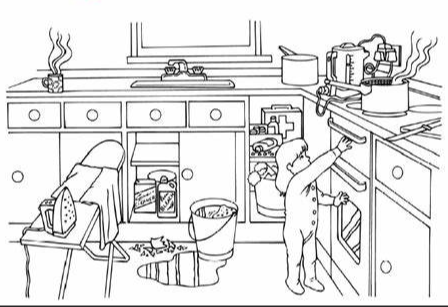 [Speaker Notes: Answers: Medical and cleaning cabinets are unlocked and within children’s reach; there is an open fire on the stove;  knife, iron and a hot drink are within the children’s reach; broken glass and slippery floor.]
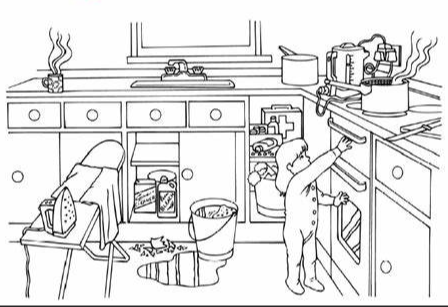 [Speaker Notes: Answers: Medical and cleaning cabinets are unlocked and within children’s reach; there is an open fire on the stove;  knife, iron and a hot drink are within the children’s reach; broken glass and slippery floor.]
The children decide to host a devotional meeting for their families. They decide to create a beautiful setting by putting candles around the room.  As you plan for the activity how do you help the children in considering how to identify and minimise any risks to safety?
بچه‌ها تصمیم می‌گیرند یک جلسه دعا برای خانواده‌هایشان برگزار کنند. آنها تصمیم می گیرند با قرار دادن شمع در اطراف اتاق یک محیط زیبا ایجاد کنند. در حالیکه برای این فعالیت برنامه ریزی می کنید، چگونه به کودکان کمک می کنید که خطرات ایمنی را شناسایی کرده و به حداقل برسانند؟
Reasonable Steps to Protect Children
Another risk of harm to mitigate is putting a child in contact with a person who has a background or criminal record that may put the child at risk, or creating an environment where a person could physically or verbally harm a child. While it is highly unlikely that someone would wish to harm a child, every reasonable step needs to be taken to protect children in our care. 
Such steps expected when working with children and required by the Standards of Conduct are:
Screening anyone wishing to work with children, which generally requires a verified working with children clearance (these differ in each State/territory) - we will explore this further in later sections. 
Raising any concerns or behaviour we observe that may be harmful to children, such as a co-volunteer failing to follow the standards of conduct described in this training
Always working in pairs when with individual children.
قدم های منطقی برای محافظت از کودکان
خطر آسیب دیگر که باید کاهش داد،  قرار دادن کودک در تماس با فردی است که سابقه داراست و یا سابقه کیفری دارد، که این ممکن است کودک را در معرض خطر قرار دهد، یا ایجاد محیطی که در آن فردی می تواند به طور فیزیکی یا کلامی به کودک آسیب برساند. اگر چه  بسیار بعید است که کسی بخواهد عمداً به کودک آسیب برساند، ولی باید هر گام منطقی لازم برای محافظت از کودکانِ تحت مراقبت ما، برداشته شود.
مراحلی که هنگام کار با کودکان هم مورد انتظار است وهم طبق استانداردهای رفتار مورد نیاز میباشد عبارتند از:
برگزینی کسی که مایل به کار با کودکان است، که این عموماً به اعتبارنامه تایید شده کار با کودکان ، نیاز دارد (این موارد در هر ایالت/منطقه متفاوت است) - در بخش‌های بعدی این موضوع را بیشتر بررسی خواهیم کرد.
ابراز نگرانی ازمشاهده هر رفتاری که ممکن است برای کودکان مضر باشد، مانند عدم رعایت استانداردهای رفتاری که در این آموزش توضیح داده شده توسط یک همکار.
وقتی که با یکی از کودکان هستید، همیشه به صورت دونفره کار کنید نه تنها.
Work in pairs
Incidents of harm or abuse are unlikely to take place in front of another person and the presence of a witness can assist in clarifying questionable allegations. 
For these reasons, working in pairs is the preferred method. 
When it is not possible to have two or more responsible supervisors present then it is important for an activity to be held in a room or space easily observed by others.
کار کردن بصورت دونفری
اگر چه بعید است که حوادثی چون آسیب یا سوء استفاده از کودکان در مقابل شخص دیگری اتفاق بیفتد، ولی  حضور شاهد می تواند به روشن شدن ادعاهای مشکوک کمک کند.
به این دلایل، کار کردن با کودکان  به صورت دونفری روشی مرجح است.
هنگامی که حضور دو یا چند ناظر مسئول امکان پذیر نیست، مهم است که فعالیت در اتاق یا فضایی برگزار شود که به راحتی توسط دیگران دیده میشود.
Avoid being 1 to 1 with a child
In the same guise, one-on-one interactions with a child, where you cannot be seen by others, should be avoided. 
Where this is unavoidable, for example if you are transporting children to and from an activity and the last child is being dropped off, parents or a colleague should be informed of the trip and the reason for it. It is important that you do not spontaneously detour or make additional arrangements.
از یک به یک (تنها) بودن با کودک خودداری کنید
به همین صورت، باید از تعامل یک به یک با کودک، جایی که دیگران شما را نمی بینند، اجتناب کنید.
در مواردی که این امر اجتناب ناپذیر است، برای مثال اگر در حال انتقال کودکان به یک فعالیت ویا بازگشت از آن هستید،  ودر حال رساندن  آخرین کودک میباشید ،یکی از والدین یا یکی از همکاران شما باید از سفر و دلیل آن مطلع گردند. مهم است که بیجهت  تغییر مسیرنداده و یا ترتیباتی اضافی انجام ندهید.
Avoid private messages
When using phone, email or online platforms, we interact with children in group settings where possible, and avoid any private messaging to children and young people. 
We limit contact with children by phone, email, or social media, to the context of the educational program, with the parents’ awareness.
از ارسال پیام خصوصی بپرهیزید
ما هنگام استفاده از تلفن، ایمیل، و یا پلتفرم‌های آنلاین، در صورت امکان، با کودکان در تنظیمات گروهی تعامل داریم و از هرگونه پیام خصوصی برای کودکان و جوانان اجتناب می‌کنیم.
ما تماس با کودکان از طریق تلفن، ایمیل، یا رسانه های اجتماعی را محدود به چارچوب برنامه آموزشی نموده  و با آگاهی والدین انجام میدهیم.
Report misconduct
It can be challenging and can take courage to raise concerns regarding co-volunteers. So, it is now a law in New South Wales, that you have to report certain misconduct of a co-volunteer who is an adult, to the responsible institution, which would be in our case, the endorsing Local Spiritual Assembly.  
Generally, any significant misconduct in the presence of children and young people by a co-volunteer, regardless of where the misconduct takes place, should be immediately raised with the Local Spiritual Assembly. The Local Assembly in some jurisdictions will need to report the allegation, the subsequent investigation and its outcome under a Reportable Conduct Scheme.
[Speaker Notes: The Guidelines for Working with Children and Young People (and Part IB Child Safe Environments Training) has more information on this, which is helpful for those working with older children and young people who may have their own phone or social media applications.]
گزارش کردن تخلف
البته چالش برانگیزاست و شجاعت میخواهد تا در رابطه با سایر همکاران بتوان نگرانی هائی را مطرح نمود. بنابراین، اکنون یک قانون در نیو ساوت ولز تصویب شده  که شما موظفید برخی از رفتارهای نادرست یک همکار بالغ را، به نهاد مسئول گزارش دهید، که در مورد ما، این نهاد مسئول محفل روحانی محلی ای است که برنامه تحت نظر او انجام میگیرد.
بطور کلی، هرگونه سوء رفتار قابل توجه در حضور کودکان و نوجوانان توسط یک همکار، صرف نظر از محل وقوع تخلف، باید فوراً با محفل روحانی محلی مطرح شود. محافل محلی در برخی از حوزه های قضایی موظلند که گزارش ادعا، تحقیقات بعدی،  و نتیجه آنرا تحت قانون " رفتار قابل گزارش"، به نهادهای مسئول اداری گزارش کنند.
[Speaker Notes: The Guidelines for Working with Children and Young People (and Part IB Child Safe Environments Training) has more information on this, which is helpful for those working with older children and young people who may have their own phone or social media applications.]
Exercise: Read the following examples quietly to yourself and tick the boxes that are significant misconduct by a co-volunteer that needs to be reported, regardless of when or where the conduct occurred. 
abuse of a child 
sexual misconduct against, with or in the presence of a child 
unwanted and inappropriate touching of a child
inappropriate conversations or communication about an area of the body
grooming behaviours such as inappropriately giving gifts, money, or supplying alcohol, drugs, cigarettes, vapes and pornography to children under 18 years of age
communicating in an intimate and overly personal way with a child on social media
having inappropriate conversations about former crushes with or in front of a child
massaging a child 
a pattern of hostile or degrading comments or behaviour towards a child
using inappropriate forms of behaviour management towards a child
physical assault against a child 
grabbing a child around the neck even if they are not seriously harmed 
failing to report child abuse.
[Speaker Notes: Now, check that you have ticked all the boxes as these are all definitions of or examples of significant misconduct.]
تمرین: مثال‌های زیر را به آرامی برای خود بخوانید و مواردی را علامت بزنید که رفتار نادرست قابل توجهی توسط یک همکار میباشد که باید گزارش شود، صرف‌نظر از اینکه این رفتار چه زمانی و کجا اتفاق افتاده است.
سوء استفاده از کودک
سوء رفتار جنسی برعلیه، با، و یا در حضور یک کودک
لمس ناخواسته و نامناسب کودک
مکالمه یا ارتباط نامناسب در مورد ناحیه ای از بدن
رفتارهای آراستگی مثل هدیه نامناسب دادن ، پول، یا تهیه الکل، مواد مخدر، سیگار، ویپ و پورنوگرافی به کودکان زیر 18 سال
برقراری ارتباط صمیمی و بیش از حد شخصی با کودک در رسانه های اجتماعی
داشتن مکالمات نامناسب در خصوص مشکلات قبلی با یا در مقابل یک کودک
ماساژ دادن کودک
الگویی از نظرات یا رفتارهای خصمانه یا تحقیرآمیز نسبت به کودک
استفاده از اشکال نامناسب مدیریت رفتار نسبت به کودک
تجاوز فیزیکی به کودک
دست اندختن دور گردن کودک در حالیکه آسیب جدی ندیده است
عدم گزارش کودک آزاری
[Speaker Notes: Now, check that you have ticked all the boxes as these are all definitions of or examples of significant misconduct.]
It should be noted that once reported to the Local Spiritual Assembly, you would do no more than to continue to show friendship to your co-volunteer unless asked to take specific action or required to take immediate action to protect a child from being harmed. Where you have any reluctance to make a report, you can seek support from the Auxiliary Board member. 
You should also be reassured that any concerns or reports will endeavour to be managed in a fair and supportive manner. If someone is asked to temporarily withdraw from working with children, it is not a presumption of wrongdoing but simply a protective measure for the safety of children.
لازم به تذکر است که پس از دادن گزارش  به محفل روحانی محلی، شما به ادامه دوستی با همکار خودتان  ادامه می دهید، مگر اینکه از شما خواسته شود اقدام خاصی انجام دهید یا لازم باشد اقدام فوری برای محافظت از کودکی در برابر آسیب دیدن انجام دهید. در مواردی که تمایلی به تهیه گزارش ندارید، می توانید از عضو هیئت معاونت کمک بگیرید.
همچنین باید مطمئن باشید که هر نگرانی یا گزارشی، سعی میشود تا به گونه ای منصفانه و حمایتی، مدیریت گردد. اگر از کسی خواسته شود که به طور موقت از کار با کودکان کناره گیری نماید، این دلیلی برای مقصر بودن او نیست ، بلکه صرفاً یک اقدام احتیاطی  برای حفظ ایمنی کودکان است.
Listening to Children
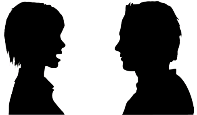 Finally, it is important to create an environment in which children feel cared for and listened to.  They can share what they consider to be safe with you, and their suggestions and feedback are valued. Brainstorm one or two ideas that can help children raise any safety concerns with you:
regular discussions with children, including child-led conversations on what makes them feel safe and unsafe
	a suggestion box for children that is regularly emptied with suggestions assessed and acted on as appropriate. Children are provided with feedback on their suggestions.
________________________________________________
[Speaker Notes: When such environments are created children will often feel safe to turn to you with any challenges they are facing. The question of how you respond when a child shares with you a serious concern for their safety or the safety of another child is addressed in the next section.]
گوش دادن به کودکان
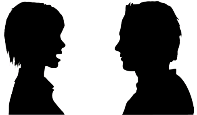 در نهایت، ایجاد محیطی که در آن کودکان احساس کنند به آنها توجه می شود و به آنها گوش می دهند، مهم است. آن‌ها باید اطمینان داشته باشند که می‌توانند آنچه را میخواهند بی خطر با شما در میان بگذارند، و پیشنهادات و بازخوردهایشان ارزشمند است.   یکی دو ایده را مطرح کنید که می تواند به کودکان کمک کند هر گونه نگرانی ایمنی را با شما در میان بگذارند:
گفتگوهای منظم با کودکان، از جمله مکالماتی به رهبری کودک در مورد اینکه آنها از چه چیزی احساس امنیت ویا ناامنی می کنند.
یک جعبه پیشنهادات برای کودکان که به طور منظم کنترل، پیشنهادات ارزیابی، و مطابق با آن عمل می شود و به کودکان در مورد پیشنهادات شان بازخورد ارائه می شود.
________________________________________________
[Speaker Notes: When such environments are created children will often feel safe to turn to you with any challenges they are facing. The question of how you respond when a child shares with you a serious concern for their safety or the safety of another child is addressed in the next section.]
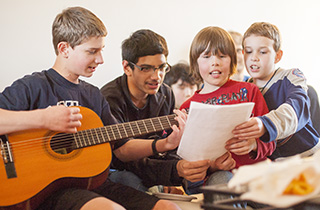 Responding to a child
with compassion and justice when they tell us they have been harmed or likely to be harmed
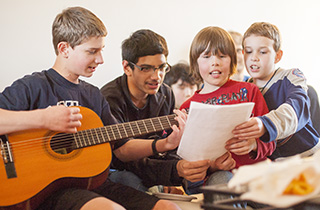 پاسخ به کودک
با حالت شفقت و عدالت، وقتی او ازآسیب یا احتمال آسیب دیدن، بما میگوید.
Responding to a disclosure of child abuse
When they tell you they are being harmed, it is important to make sure the child or young person feels supported and safe. Your response can have a big impact on their ability to seek further help and recover from the trauma. Some guidelines have therefore been put together to assist you to try and respond appropriately. 
When you respond there are some key things to remember. As difficult as it may be, it is important to:
Listen. Listen calmly, patiently, and supportively. Let the child or young person use their own words. 
Reassure. Let the child or young person know that they are doing the right thing by speaking up. Tell them that what has happened to them is not their fault. 
Inform. Do not make promises you cannot keep, such as keeping the disclosure confidential. Tell them that you will need to talk to someone whose job it is to keep them safe.
پاسخ به افشای کودک آزاری
وقتی آنها به شما می گویند که آسیب دیده اند، مهم است مطمئن شوید که کودک یا جوان احساس کند که مورد حمایت و امنیت است. پاسخ شما می تواند تأثیر زیادی بر توانایی آنها در بافتن کمک بیشتر، و بهبودی از آسیب وارد شده داشته باشد. بنابراین، برخی از دستورالعمل ها برای کمک به شما در تلاش برای پاسخ مناسب دادن گردآوری شده اند.
وقتی پاسخ می دهید، نکاتی کلیدی وجود دارد که باید به خاطر بسپارید. هر چقدر هم که مشکل باشد، مهم است که:
گوش دهید . با آرامش، صبورانه و با حمایت، گوش کنید. اجازه دهید کودک یا جوان از کلمات خود استفاده کند.
اطمینان ببخشید. اجازه دهید کودک یا جوان بداند که با صحبت کردن، کار درستی را انجام می دهد. به آنها بگویید که آنچه برای آنها اتفاق افتاده تقصیر آنها نیست.
آگاه کنید. قول هایی ندهید که نمی توانید به آنها عمل کنید، مانند محرمانه نگه داشتن اطلاعات. به آنها بگویید که باید با کسی صحبت کنید که وظیفه اش حفظ امنیت آنهاست
Do not quiz. It is ok to encourage a child to open up by asking some open questions such as  ‘Can you tell me what happened’ or ‘Can you tell me more about that’ however quizzing a child for details or asking them to repeat their story can create the impression that you doubt what they have said and could have unintended consequences if any criminal or child protection action is subsequently taken. 
Respect.  Ask them what they need from you so that they can feel safe and involved in the process.  Do not however attempt to investigate or mediate an outcome, which is left to the appropriate institutions and trained people as follows.
سوال پیچ نکنید. قابل قبول است که با پرسیدن چند سوال عمومی مانند "می‌توانی به من بگویی چه اتفاقی افتاد" یا «آیا می‌توانی بیشتر در مورد آن به من بگویی» کودک را تشویق کنید، اما سؤال کردن از کودک برای فهم جزئیات،  یا درخواست از او برای تکرار داستان، می‌تواند ایجاد مشکل کرده، این تصور را بوجود آرد که شما به آنچه او گفته شک دارید.  و این میتواند عواقب ناخواسته ای  بدنبال داشته باشد اگر متعاقباً اقدامی قانونی و یا اقدامی درزمینه حمایت از کودک لازم باشد. 
احترام بگذارید. از آنها بپرسید که چه تقاضائی از شما دارند تا بتوانند احساس امنیت کرده و در این فرآیند مشارکت داشته باشند. با این حال سعی نکنید تحقیق کنید و یا میانجیگری نمائید، این کاریست که به موسسات مناسب و افراد آموزش دیده واگذار می شود که در ادامه بیان شده.
Review Question
How do you respond?
سوال برای باز نگری
شما چگونه جواب میدهید؟
Taking Action to ensure the Child and their family receive support
There are actions that you are required to take to ensure the child and their family receive support. Child abuse and neglect can have both short- and long-term impacts for children. The younger the child and the more vulnerable they are, the more serious the consequences are likely to be. Serious and lasting impacts can happen when nobody responds to the abuse and no support is offered to the child and family.
 
However, children have the best opportunity to recover from the effects of abuse and neglect when they receive the right support early on. Support and counselling can also help them learn ways to stay safe and ask for help if they need it in the future.
اقدام برای اطمینان از اینکه کودک و خانواده اش حمایت میشوند
اقداماتی وجود دارد که شما باید برای اطمینان از حمایت کودک و خانواده‌اش انجام دهید. کودک آزاری و بی توجهی می تواند تاثیرات کوتاه مدت و یا بلندمدتی برای کودکان داشته باشد. هر چه کودک کوچکتر و آسیب پذیرتر باشد، احتمال عواقب آن بیشتر است. هنگامی که کسی به آزار و اذیت پاسخ ندهد و هیچ حمایتی برای کودک و خانواده ارائه نشود، میتواند تأثیرات جدی و همیشگی بجای گذارد.
با این حال، کودکان موقعیت مناسبی دارند، که ازاثرات سوء استفاده و غفلت آزاد گردند چنانچه در ابتد وبطور سریع،  پاسخ و حمایت مناسب را دریافت کنند. حمایت و مشاوره همچنین می تواند به آنها کمک کند تا راه های امن ماندن را بیاموزند و در صورت نیاز در آینده، از آنها کمک بگیرند.
Getting Support
If you believe a child is in immediate danger or a life-threatening situation call 000 and ask for the Police.  
If you suspect a child has been harmed or is at risk of harm, contact the appropriate government agency below for advice as soon as possible. 

ACT	Child and Youth Protection Services	 		1300 556 729
NSW	Communities & Justice (Child Protection Helpline)	13 21 11
NT 	Territory Families…						1800 700 250   
QLD 	Dept. of Children, Youth Justice…			1800 177 135
TAS 	Dept. of Communities (Advice and Referral Line)	1800 000 123		   
SA 	Dept. of Child Protection (Child abuse report line)	13 14 78
VIC	Dept. of Families … 	Visit website https://services.dffh.vic.gov.au/reporting-child-abuse for the list of contacts		After hours: 13 12 78
WA	Dept. of Communities (Central Intake Team)		1800 273 889
					 (After hours Crisis Care)		1800 199 008
[Speaker Notes: Note: With regards to activities being conducted within State Schools, we are requested to notify the principal and follow school policies with regards to reporting of child abuse matters.
Note: In cases involving Aboriginal children and young people, support may be provided by an Aboriginal team, via the above agencies (e.g. South Australia has support provided by Yaitya Tirramangkotti).
Note: In New South Wales, Northern Territory, South Australia, and Tasmania, you should act as a mandated reporter when reporting. You cannot pass the concern on to another person to determine if it is a reportable matter. In New South Wales, the Mandatory Reporter Guide is an important tool that can be used: https://reporter.childstory.nsw.gov.au/s/mrg.  
Note: You may in some circumstances ask the Local Spiritual Assembly to report on your behalf, only if you have any valid and serious hesitation to directly contact the police or government agencies, for example for fear of family retribution.  Local Assemblies act as mandatory reporters of child abuse/harm in all states and territories (except for Qld.).
Note: In ACT, NSW, Queensland and Victoria, there are failure to report offences, for not reporting sexual offences against a child to the police. When calling the above agencies, check if you need to make a secondary report to the police.]
گرفتن کمک و حمایت
اگر فکر می کنید کودکی در خطر فوری یا درشرایطی تهدید کننده زندگی است با 000 تماس بگیرید و از پلیس کمک بخواهید.
اگر مشکوک هستید که کودکی آسیب دیده است یا در معرض آسیب است، در اسرع وقت با آژانس دولتی مربوطه که در زیرآمده تماس بگیرید تا راهنمایی شوید.

ACT	Child and Youth Protection Services	 		1300 556 729
NSW	Communities & Justice (Child Protection Helpline)	13 21 11
NT 	Territory Families…						1800 700 250   
QLD 	Dept. of Children, Youth Justice…			1800 177 135
TAS 	Dept. of Communities (Advice and Referral Line)	1800 000 123		   
SA 	Dept. of Child Protection (Child abuse report line)	13 14 78
VIC	Dept. of Families … 	Visit website https://services.dffh.vic.gov.au/reporting-child-abuse for the list of contacts		After hours: 13 12 78
WA	Dept. of Communities (Central Intake Team)		1800 273 889
					 (After hours Crisis Care)		1800 199 008
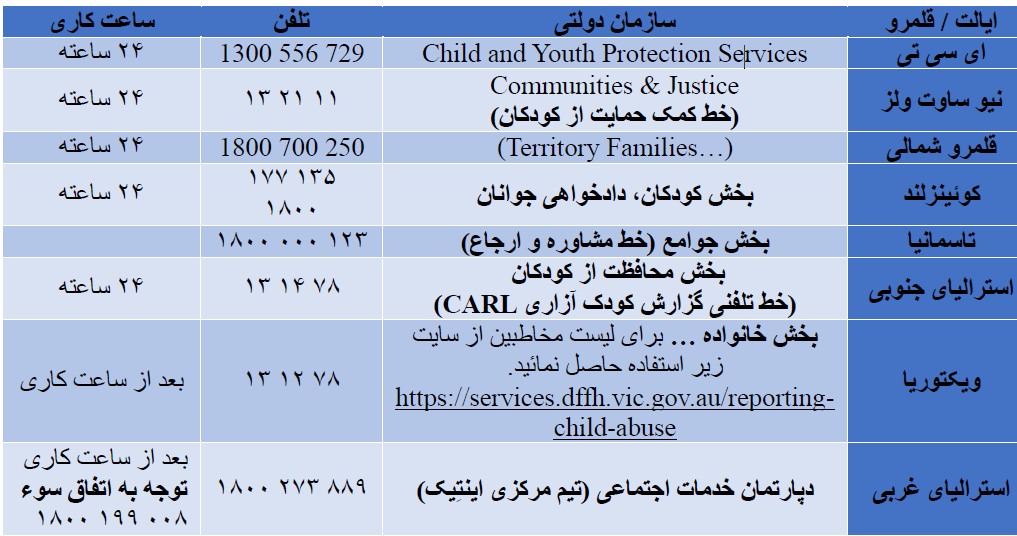 [Speaker Notes: Note: With regards to activities being conducted within State Schools, we are requested to notify the principal and follow school policies with regards to reporting of child abuse matters.
Note: In cases involving Aboriginal children and young people, support may be provided by an Aboriginal team, via the above agencies (e.g. South Australia has support provided by Yaitya Tirramangkotti).
Note: In New South Wales, Northern Territory, South Australia, and Tasmania, you should act as a mandated reporter when reporting. You cannot pass the concern on to another person to determine if it is a reportable matter. In New South Wales, the Mandatory Reporter Guide is an important tool that can be used: https://reporter.childstory.nsw.gov.au/s/mrg.  
Note: You may in some circumstances ask the Local Spiritual Assembly to report on your behalf, only if you have any valid and serious hesitation to directly contact the police or government agencies, for example for fear of family retribution.  Local Assemblies act as mandatory reporters of child abuse/harm in all states and territories (except for Qld.).
Note: In ACT, NSW, Queensland and Victoria, there are failure to report offences, for not reporting sexual offences against a child to the police. When calling the above agencies, check if you need to make a secondary report to the police.]
Record Keeping
You need to write some notes about what the child has told you and what actions you have taken, including:  
the relevant dates, locations and who was present
exactly what the person disclosing said using “I said, “they said” statements
the questions you asked
any comments you made and 
your actions following the disclosure 
You also need to share your report with the endorsing Local Spiritual Assembly as soon as possible (no later than the same day) in writing. If you do not have their contact details at hand you may report to the appointed coordinator of the activity who will support you to immediately notify them. The National Spiritual Assembly can also be reported to directly at secretariat@bahai.org.au. Where there is any reluctance to inform the Local or National Assembly, then an Auxiliary Board member can be consulted for advice and support as to the next steps to take. 
A reporting form ‘Risk of Harm/Disclosure Reporting Form’ can be found on page 26 to assist with this record keeping process.
نگهداری سوابق
شما باید یادداشت هایی در مورد آنچه کودک به شما گفته و اقداماتی که انجام داده اید در همان زمان تهیه نمائید، از جمله:
تاریخ های مربوطه، مکان ها، و افرادی که در آن حضور داشتند
دقیقاً همان چیزی که شخص افشا کننده گفت با استفاده از جملات «گفتم، «گفت» 
سوالاتی که شما پرسیدید
هر نظری که ابراز نمودید و
اقدامات شما پس از افشای اطلاعات.
همچنین باید گزارش خود را در اسرع وقت (حداکثر در همان روز) به صورت کتبی با محفل روحانی محلی مربوطه به اشتراک بگذارید. اگر اطلاعات تماس محفل را در دسترس ندارید، می توانید با هماهنگ کننده فعالیت  تماس بگیرید تا او سریعاً به شما کمک نموده و به محفل اطلاع دهد. همچنین می توان گزارش را به طور مستقیم به آدرس secretariat@bahai.org.au به محفل روحانی ملی بفرسیتد. در صورت عدم تمایل به اطلاع رسانی به محفل محلی یا ملی، می توانید با یکی از اعضای هیئت معاونت  برای مشاوره و حمایت در مورد اقدامات بعدی مشورت کنید.
برای کمک به فرآیند نگهداری سوابق، نسخه ای از فرم گزارش «خطر آسیب/فرم گزارش افشا» در صفحه 26 کتابچه راهمنما وجود دارد.
Confidentiality
Keep the disclosure confidential and private, that is do not engage in discussion about the disclosure within the community or at large. You are encouraged to seek support from counselling services (e.g. referral from your local GP) to work through your own feelings as required, and are also free to seek the support of the Local Spiritual Assembly or a member of the Auxiliary Board for Protection you reported to. 
Any written record of the disclosure should be kept secure and private.  
Remember, it is not your role to investigate.
محرمانه بودن
افشای اطلاعات را محرمانه و خصوصی نگه دارید، به این معنی که در مورد افشا در جامعه یا بطور کلی بحثی نکنید. مهم است که خود شما از خدمات مشاوره‌ای کمک بگیرید (مثلاً توصیه نامه از پزشک عمومی محلی خود) تا در صورت لزوم روی احساسات خود کار کنید، و همچنین می‌توانید از حمایت محفل روحانی محلی یا یکی از اعضای هیئت معاونت برای صیانت که گزارش کرده‌اید، کمک بگیرید.
هرگونه سوابق کتبی افشاء باید محفوظ و خصوصی نگهداری شود.
به یاد داشته باشید، که تحقیق در مورد افشاء وظیفه شما نیست .
Review Question
What are the three action steps to take after you have responded to a child disclosing to you that they are being harmed or at risk of harm?

Exercise: Records must be objective. Which record below is non-objective (subjective) and which one is objective?
Report A: Zac told me that he is being verbally and physically abused by his parents. I think his parents were just upset with him today and told him off.
Report B: On Saturday morning, Zac began to cry in the children’s class. I approached him and he said “I’m sad because my parents yelled at me and hit me this morning.”
سوال برای بررسی
وقتی کودکی به شما از آسیب دیدن و یا در معرض آسیب بودن گزارش میدهد  کدامند سه قدمی که شما باید بردارید ؟ 
 

تمرین: سوابق باید عینی باشند. کدام گزارش در زیر عینی  و کدام ذهنی (غیر عینی) است؟
گزارش الف: زک به من گفت که توسط والدینش مورد آزار کلامی و فیزیکی قرار گرفته است. فکر می کنم پدر و مادرش امروز از دست او ناراحت بوده اند و او را دعوا کرده اند.
گزارش ب: روز شنبه صبح، زک در کلاس بچه ها شروع به گریه کرد. به او نزدیک شدم و او گفت: "از این که پدر و مادرم امروز صبح سرم داد زدند و مرا زدند ناراحتم."
Risk of Harm & Legal Obligations
We have used the words “harm” and “risk of harm” several times. What is the definition for these words?
Harm is physical harm or psychological harm to a child or young person under 18.  This includes harm caused by sexual, physical, mental or emotional abuse or neglect.  Psychological harm does not include emotional reactions such as distress, grief, fear or anger that are a response to the ordinary changes of circumstances of life. Harm includes child abuse, which is defined as an action or inaction that causes injury, death, emotional harm or risk of harm to a child under 18.
خطر آسیب و وظائف قانونی
ما چندین بار از کلمات "آسیب" و "خطر آسیب" استفاده کرده ایم. تعریف این کلمات چیست؟
آسیب صدمه جسمی یا آسیب روانی به کودک یا جوان زیر 18 سال است. این شامل آسیب  ناشی از سوء استفاده یا غفلت جنسی، جسمی، ذهنی یا عاطفی است. آسیب روانی، شامل واکنش های عاطفی مانند پریشانی، اندوه، ترس یا خشم که پاسخی به تغییرات عادی شرایط زندگی باشد نمی شود. آسیب شامل  کودک آزاری است  که به صورت اقدام یا عدم اقدامی که باعث زخمی شدن، مرگ، آسیب عاطفی، و یا خطر آسیب به کودک زیر 18 سال گردد، تعریف می شود.
There are laws in nearly every jurisdiction in Australia, which require significant harm or risk of harm to a child, including child abuse, to be reported to government agencies. While the details of these laws differ from State to State, you are required by the Child Safe Environments Policy to report and seek support from government agencies regarding any child abuse, harm or risk of harm to a child or young person under 18. 
It is important to know what abuse is so that you can respond appropriately when you observe abuse or recognise when a child is telling you that they are being abused, however we do not encourage you to dwell on these following sections for a prolonged time.
تقریباً در هر حوزه قضایی در استرالیا  قوانینی وجود دارد که ما را موظف میکند تا آسیب قابل توجه یا خطر آسیب به کودک، از جمله کودک آزاری را به سازمان های دولتی گزارش دهیم. در حالی که جزئیات این قوانین از ایالتی به ایالت دیگر متفاوت است، امّا دستور العمل "ایجاد محیط‌های امن برای کودکان" ما را ملزم میکند که در مورد هرگونه کودک آزاری، آسیب یا خطر آسیب به کودک یا جوان زیر 18 سال، گزارش داده و از سازمان‌های دولتی مسئول در این خصوص کمک بگیریم.
مهم است  شما بدانید که  سوء استفاده  چیست تا بتوانید هنگام مشاهده آزار و اذیت واکنش مناسب نشان دهید یا وقتی  کودک به شما می گوید که مورد آزار قرار گرفته است آنرا تشخیص دهید، با این حال ما شما را تشویق نمی کنیم که در این بخش مدت طولانی وقت صرف کنید.
Emotional Abuse
Emotional abuse is behaviour by a person towards a child which causes intentional and inappropriate mental anguish damaging the child’s emotional and psychological development. 

Emotional abuse can be:
rejection
teasing or bullying
yelling and verbal abuse
criticism
exposure to physical violence
exposure to domestic violence: for example, a child witnessing violence between parents at home.
سوء استفاده عاطفی
آزار عاطفی رفتاری است که فرد نسبت به کودک انجام می دهد که موجب ایجاد اضطراب عمدی و نامناسب ذهنی می شود و به رشد عاطفی و روانی کودک آسیب می رساند.
 
سوء استفاده عاطفی می تواند شامل:
طرد شدن
مسخره کردن یا قلدری کردن
فریاد زدن و توهین کلامی
انتقاد
قرار گرفتن در معرض خشونت فیزیکی
قرار گرفتن در معرض خشونت خانگی: برای مثال، کودکی که شاهد خشونت بین والدین در خانه است.
Neglect
Neglect refers to a situation in which a person does not meet their obligations and responsibilities to keep a child safe or meet a child’s basic necessities of life, and the child’s health and development are significantly affected. 

Neglect can include:
lack of food
poor shelter and unhygienic living conditions
lack of health care and medical treatment
inadequate clothing
lack of personal hygiene
inadequate supervision
بی توجهی
بی توجهی  به وضعیتی اطلاق می شود که در آن فرد به تعهدات و مسئولیت های خود برای ایمن نگه داشتن کودک یا تامین نیازهای اولیه زندگی کودک عمل نمی کند و سلامت و رشد کودک به طور قابل توجهی تحت تأثیر قرار می گیرد.
بی توجهی می تواند شامل موارد زیر باشد:
کمبود غذا
سرپناه بد و شرایط زندگی غیربهداشتی
فقدان مراقبت های بهداشتی و درمانی
لباس نامناسب
عدم رعایت بهداشت فردی
عدم نظارت کافی
Physical Abuse
Physical abuse is the non-accidental use of physical force against a child that results in harm to the child. 

Physical abuse can be 
punching,
kicking or slapping,
biting,
strangling or choking,
shaking,
burning or poisoning.

Discipline can become abuse when it causes injury, is extreme or unnecessary, or makes the child fearful.
آزار جسمی
آزار جسمی استفاده غیرتصادفی از نیروی فیزیکی علیه کودک است که منجر به آسیب رساندن به کودک می شود.

آزار جسمی می تواند شامل موارد زیر باشد:
مشت زدن،
لگد زدن یا سیلی زدن،
گاز گرفتن،
خفه کردن یا خفگی،
تکان دادن،
سوزاندن یا مسمومیت
انضباط  می تواند تبدیل به سوء استفاده شود زمانی  که باعث آسیب گردد، افراطی یا غیرضروری باشد، یا باعث ترس کودک گردد.
Child Sexual Abuse
Sexual abuse is when someone involves a child in or exposes a child to any sort of sexual activity by using their power over them or taking advantage of their trust. This includes sexual offences (against, with or in the presence of a child).
The sexual activity can be physical but it can also involve no contact, such as:
flashing
talking in a sexual way
making obscene phone calls
sending sexually explicit text messages or emails to a child 

Grooming a child for the purpose of engaging in sexual conduct and producing or distributing child exploitation material are criminal offences in all jurisdictions in Australia and must also be reported.
کودک آزاری جنسی
سوء استفاده جنسی زمانی است که فردی با استفاده از قدرتش،  یا سوء استفاده از اعتماد کودک، او را درگیر یا در معرض هر نوع فعالیت جنسی قرار می دهد. این شامل جرایم جنسی (علیه، با، ویا در حضور کودک) نیزمی شود.
فعالیت جنسی هم می تواند فیزیکی باشد، و هم بدون تماس، مانند:
چشمک زن
صحبت کردن به روش جنسی
برقراری تماس های تلفنی ناپسند
ارسال پیامک یا ایمیل جنسی صریح به کودک
آراستن کودک به منظور درگیر کردنش در رفتار جنسی، و همچنین تولید یا توزیع مواد  بهره گیری از کودکان، در تمام حوزه های قضایی استرالیا جرایم کیفری بوده و باید گزارش شود.
Review question
Which of the following incidents would require a call for support to the child protection/safety authorities?
A child in your children’s class has unexplained bruising on their legs in the shape of a belt buckle and severe burns on their hands. 
A 15-year-old youth in your study circle discloses that another participant aged 21 who is also participating has sent a sexually explicit text to them. 
A junior youth in your group is feeling suicidal because their parent is constantly putting them down verbally, degrading their self-worth and being emotionally unresponsive to them.
You discover that an 11-year-old girl in your class is receiving inappropriate gifts, such as money and a mobile phone, from a close family friend, unknown to her parents. 
A co-animator uses an offensive swear word in the presence of the junior youth.
[Speaker Notes: Answers: The first 4 scenarios would require a call to the child protection authorities, and a report to the endorsing institution. The 4th scenario is potentially grooming. The last scenario would require a consultation with the endorsing institution or supporting Auxiliary Board member, however it would not be defined as abuse/harm if it was a one off incident and not significantly impacting the junior youth.]
سوال برای باز نگری
کدام یک از حوادث زیر نیاز به تماس برای درخواست  حمایت ازمسئولین حفاظت / ایمنی کودکان را دارد؟
یک کودک در کلاس درس اخلاق شما کبودی غیر قابل توضیحی روی پاهای خود به شکل سگک کمربند و سوختگی شدید در دستان خود دارد.
یک جوان 15 ساله در حلقه مطالعه شما فاش می کند که شرکت کننده 21 ساله دیگری که او نیز در اینجا شرکت می کند، پیامکی غیراخلاقی جنسی برای آنها فرستاده است.
یک  نوجوان در گروه شما احساس تمایل به خودکشی دارد، زیرا والدینش دائماً او را به صورت کلامی تحقیر می‌کنند، ارزش او را پایین می‌آورند، و از نظر عاطفی نسبت به او واکنشی نشان نمی‌دهند.
متوجه می شوید که یک دختر 11 ساله در کلاس شما هدایای نامناسبی مانند پول و تلفن همراه   از یک دوست نزدیک خانواده گی بدون اطلاع والدینش دریافت می کند.
یکی از انیماتورها در حضور نوجوانان از یک فحش توهین آمیز استفاده می کند.
[Speaker Notes: Answers: The first 4 scenarios would require a call to the child protection authorities, and a report to the endorsing institution. The 4th scenario is potentially grooming. The last scenario would require a consultation with the endorsing institution or supporting Auxiliary Board member, however it would not be defined as abuse/harm if it was a one off incident and not significantly impacting the junior youth.]
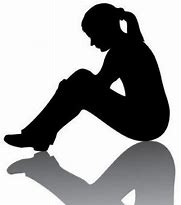 Indicators of Child Abuse/Harm
You may find yourself in situations where you suspect that a child is being abused but you have not directly observed it, or no-one has directly said anything to you. It is helpful therefore to know what sorts of things you might notice if a child is being abused or neglected. Noting that every child may react differently, this could include:
wariness and distrust of adults
bedwetting, soiling or night terrors
aggressive behaviour, sexualised behaviour
low self-esteem, self-harming, feeling suicidal, substance abuse
fear, intense sadness, withdrawn
unexplained injuries
poor hygiene and physical presentation, stealing or hoarding food
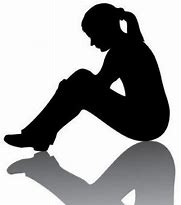 علائم کودک آزاری/ صدمه
ممکن است در موقعیت‌هایی قرار بگیرید که شک پیدا کنید که کودکی مورد آزار قرار گرفته است، اما مستقیماً آن را مشاهده نکرده‌اید، یا کسی مستقیماً چیزی به شما نگفته است. بنابراین، دانستن اینکه علائم مورد آزار و اذیت یا بی توجهی فرار گرفتن کودک چه چیزهایی ممکن است باشد، مفید خواهد بود. البته با در نظر داشتن اینکه هر کودکی ممکن است واکنش متفاوتی نشان دهد.  این علائم  می تواند شامل موارد زیر باشد:
نگرانی و بی اعتمادی به بزرگسالان
شب ادراری، کثیفی، یا وحشت شبانه
رفتار پرخاشگرانه، رفتار جنسی
عزت نفس پایین، خودآزاری، احساس خودکشی، مصرف مواد مخدر
ترس، غم و اندوه شدید، گوشه گیر
زخمهای غیر قابل توضیح
عدم رعایت بهداشت و ظاهر نا آراسته ، دزدی یا احتکار مواد غذایی
Suspicions
We cannot however make any assumptions or jump to any conclusions as to whether a child is being abused. Rather if you are unsure about whether your suspicions of child abuse warrant the support of a relevant government agency (listed on p18), you are advised to contact them and to consult with them, which can be done anonymously if you prefer. 
If they advise you that a report is not warranted, they may still refer you to other support services (e.g. Child FIRST in Victoria) to which a referral can or should be made or provide you with advice on how you can directly support the family or monitor the child's wellbeing. 
As per the reporting procedures, you should make a note of the conversation and immediately provide a copy to the relevant Local Spiritual Assembly
داشتن سوءظن ها
با همه این احوال نمی‌توانیم در اینکه آیا کودک مورد آزار و اذیت قرار می‌گیرد یا خیر، فرضیاتی داشته باشیم و یا زود به نتیجه گیری برسیم.  اگر مطمئن نیستید که آیا سوء ظن شما در خصوص کودک آزاری مستلزم حمایت یک سازمان دولتی مرتبط  میباشد یا نه (نام موسسات در صفحه 18 ذکر شده)، به شما توصیه میکنیم که بهتر است با موسسه دولتی تماس بگیرید و با آنها مشورت کنید، البته این مشورت را میتوانید بصورت فردی ناشناس هم انجام بدهید.
اگر هم  به شما توصیه کنند که ارائه گزارش ضرورتی ندارد، با این حال ممکن است شما را به سایر خدمات پشتیبانی (مثلاً Child FIRST در ویکتوریا) ارجاع دهند که در آنصورت می‌توانند یا باید شما را به آنها معرفی کنند و یا به شما توصیه کنند که چگونه می‌توانید مستقیماً از خانواده کودک حمایت کنید و یا سلامت کودک را کنترل نمائید.
طبق خطمشی تهیه گزارش، باید این مکالمات را یادداشت کرده و فوراً یک نسخه از آن را به محفل روحانی محلی مربوطه ارائه دهید.
Review Question
To help you process how to respond to child abuse, read the following scenario and discuss how the teacher handled the disclosure. Which response (from the next slide) should be avoided?
Anisa is an 8-year-old girl who participates in a weekly children’s class. She meets her teacher Lina, at least once a week in a local community hall and they have developed a good rapport. When Lina notices that Anisa is unhappy and unable to focus on the lesson, she asks her what is wrong at the end of the class. Anisa discloses to Lina that a family member who babysits her from time to time has been touching her, trying to kiss her and has been exposing himself to her. He is going to be looking after her that evening. She has been too embarrassed to tell her mum.
سوال برای باز نگری
برای کمک به شما در نحوه پاسخگویی به کودک آزاری، سناریوی زیر را بخوانید و در مورد نحوه برخورد معلم با این افشاگری صحبت کنید. از کدام پاسخ (در اسلاید بعدی) باید اجتناب کرد؟
آنیسا دختری 8 ساله است که در کلاس هفتگی کودکان شرکت می کند. او حداقل هفته ای یک بار در سالن اجتماعات محلی با معلمش لینا ملاقات می کند و رابطه خوبی با هم برقرار کرده اند. وقتی لینا متوجه می شود که آنیسا خوشحال نیست و نمی تواند روی درس تمرکز کند، در پایان کلاس از او می پرسد چه مشکلی دارد. آنیسا به لینا فاش می‌کند که یکی از اعضای خانواده که هر ازگاهی  از او پرستاری می‌کند، او را لمس می‌کند، سعی می‌کند او را ببوسد و خود را در معرض او قرار داده است. قرار است آن شب او از انیسا مراقبت کند. او خیلی خجالت می کشد که این را به مادرش بگوید.
a. Lina comforts Anisa. However she does not take any further action.  She does not take the disclosure seriously and thinks Anisa must be exaggerating. Even if it is true, Lina does not want to cause any harm to the family by informing the civil authorities or risk her friendship with Anisa’s family.

b. Lina remains calm and reassures Anisa that it’s OK to tell, that it’s not her fault and that she will try to help her. She tells Anisa that she has done the right thing in telling her and Anisa will now be able to get help. Lina explains to Anisa that she (Lina) now needs to tell someone who can help her.  Lina knows that children rarely lie about abuse and that government child services work with families to address issues that are causing the child to be abused. She knows it is her duty to report the matter and that continued abuse can cause more harm than the action taken to stop it so she calls the police immediately. Lina asks the police if she can tell the mum what has happened and follows their advice. Once she is assured that Anisa is being cared for by those trained to do so and her mum, she makes a confidential and private written record of the disclosure and report and submits it to the Local Spiritual Assembly. Lina does not tell anyone else about the disclosure but is distressed about the situation. She says some special prayers for Anisa and her family and calls a helpline for some counselling.
آ.   لینا به آنیسا آرامش می دهد. با این حال او هیچ اقدام دیگری انجام نمی دهد. او این افشاگری را جدی نگرفته و فکر می کند که آنیسا باید اغراق کند. حتی اگر درست هم باشد، لینا نمی‌خواهد با اطلاع دادن به مقامات مدنی آسیبی به خانواده وارد کند یا دوستی خود را با خانواده آنیسا به خطر بیندازد.
ب.  لینا آرام می‌ماند و به آنیسا اطمینان می‌دهد که کار درستی کرده، تقصیر او نیست و سعی خواهد کرد به او کمک کند. او به آنیسا می گوید که کار درستی انجام داده است و آنیسا حالا می تواند کمک بگیرد.  لینا به آنیسا توضیح می دهد که او (لینا) اکنون باید به کسی بگوید که بتواند به او کمک کند. لینا می داند که کودکان به ندرت در مورد آزار و اذیت دروغ می گویند و او میداند که مراکز خدمات کودک دولتی، با خانواده ها برای رسیدگی به مسائلی که باعث آزار کودک می شود همکاری می کنند. او وظیفه خود میداند که موضوع را گزارش کند و میداند ادامه بدرفتاری می تواند آسیب بیشتری در مقایسه با اقدامات انجام شده برای جلوگیری از آن،  ایجاد کند.  بنابراین بلافاصله با پلیس تماس می گیرد. لینا از پلیس می پرسد که آیا می تواند به مادر آنیسا بگوید که چه اتفاقی افتاده است؟  و به توصیه های آنها عمل می کند. هنگامی که او مطمئن شد که آنیسا توسط افرادی که برای انجام این کار آموزش دیده اند و مادرش تحت مراقبت قرار می گیرد، یک پرونده کتبی محرمانه و خصوصی از افشا و گزارش آن ،  تهیه می کند و آنرا به محفل روحانی محلی ارائه می دهد.  لینا در مورد این افشاگری به هیچ کس دیگری نمی گوید اما از وضعیت مضطرب است. او برای انیسا و خانواده اش دعاهای مخصوص میخواند و با یک خط کمک رسانی برای مشاوره تماس می گیرد.
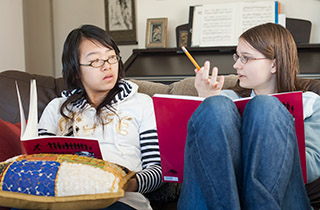 Collaborative Relationships with Families
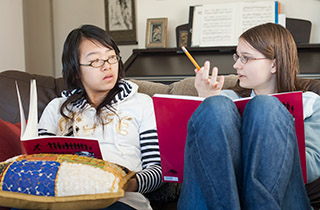 روابط مبتنی برهمکاری با خانواده ها
As you know, we develop a collaborative relationship with the parents/guardian of each child. We strive to create a positive and constructive mode of communication with them.  Just as with children, your interactions with parents are marked by respect and consideration.
The Standards of Conduct require that you obtain consent/permission from the parent/guardian in the following situations:
when collecting, using or disclosing their children’s personal information
taking and publishing photos or videos of their child 
transporting them and taking them on an excursion or to a camp. 
in case you need to seek medical attention in an emergency when the parent/guardian is not contactable. 
contacting children under 15 by phone, email or online and on social media applications
You are also expected to let the parents/guardian know if any accident involving their child occurs in the class.
همانطور که می دانید، ما یک رابطه همکاری با والدین / سرپرست هر کودک داریم. ما در تلاش هستیم تا یک ارتباط مثبت و سازنده با آنها ایجاد کنیم. درست مانند رابطه با کودکان، تعامل شما با والدین هم باید با احترام و توجه،  متمایز باشد.
استانداردهای رفتار ما را ملزم به دریافت رضایت/اجازه از والدین/سرپرست در شرایط زیر مینماید:
هنگام جمع آوری، استفاده یا افشای اطلاعات شخصی فرزندشان
گرفتن و انتشار عکس یا فیلم از فرزندشان
انتقال و بردن آنها به یک گردش یا یک اردو.
در صورت احتیاج به مراقبت پزشکی در مواقع اضطراری که والدین یا سرپرست کودک قابل تماس نیستند، 
تماس با کودکان زیر 15 سال از طریق تلفن، ایمیل یا آنلاین و در رابطه با  برنامه رسانه های اجتماعی.
همچنین از شما انتظار می رود در صورت وقوع حادثه ای در کلاس که در آن فرزندشان درگیر بوده ، به والدین/سرپرست اطلاع بدهید.
You will find the assistance of parents vital to any children’s activity, and will benefit from their assistance with creating safe environments, such as additional supervisors for excursions. You will need to however check their working with children check, or verify if they are exempt from requiring one and what restrictions apply. Further training on this is available within the Creating Child Safe Environments Part 2 training. In the meantime, you can seek advice from your coordinator. 
If a child discloses that they are being abused, while it is ideal to let the parents know, you need to put the best interests of the child first, and seek advice/permission from the child protection services or police as to whether you can tell the parents/guardian, and will need to follow their expert advice on this matter.
شما کمک والدین را برای هر فعالیت کودک، ضروری خواهی یافت و از کمک آنها در ایجاد محیط‌های امن، مانند داشتن ناظران اضافی برای گردش‌ها، بهره‌مند خواهید شد. با این حال، باید بررسی کنید که آیا اعتبارنامه کار با کودکان دارند؟ یا بررسی کنید که آیا آنها از داشتن این اعتبارنامه معافند؟ و چه محدودیت هایی بایداعمال می شود. آموزش های بیشتر در این زمینه در برنامه "ایجاد محیط های امن برای کودک قسمت 2 "موجود است. در ضمن می توانید با هماهنگ کننده خود نیزدر این خصوص مشورت نمائید.
اگر کودکی فاش کرد که مورد آزار و اذیت قرار گرفته است، در حالی که پسندیده است به والدین اطلاع دهید، ولی باید منافع کودک را در اولویت خود قرار داده و از سازمان خدمات حمایت از کودک یا از پلیس راهنمایی بگیرید که آیا می‌توانید به والدین/سرپرست بگویید یا خیر، و باید از توصیه های تخصصی آنها در این مورد پیروی کنید.
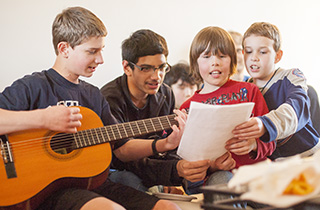 Keeping Records
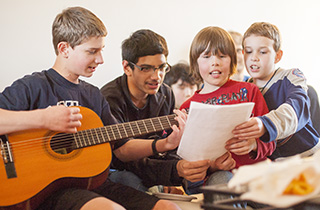 نگهداری سوابق
For children’s classes you are encouraged to keep a notebook to record attendance in the class, keep track of progress and your reflections on the lessons. This would be the perfect location to keep a note of the consent you need to obtain from parents as described in the previous section. Here is an example of a template Registration Form that is accessible to download at www.cppt.bahai.org.au. 
Attendance records are also important to keep for child safety purposes. As these need to be securely kept for up to 45 years, you should share them with the endorsing institution at the end of the year.  Make sure you include the names of parents, volunteers as well as that of the children attending each class.
برای کلاس های کودکان توصیه می شود که دفترچه ای برای ثبت حضور کودکان در کلاس، پیگیری پیشرفت ها و تأملات خود در مورد درس ها را نگهداری کنید. همانطور که در بخش قبل توضیح داده شد این دفترچه جای مناسبی برای نگهداری از رضایتی که باید از والدین دریافت کنید هم میباشد. در اینجا نمونه ای از یک الگوی فرم ثبت نام وجود دارد که برای دانلود دروبسایت: www.cppt.bahai.org.au  در دسترس است.
سوابق حضور و غیاب نیز برای اهداف ایمنی کودک مهم است. از آنجایی که این سوابق باید تا 45 سال به حفظ و نگهداری شوند، باید این سوابق را در پایان سال با مؤسسه ای که برنامه را سرپرستی میکنند به اشتراک بگذارید. مطمئن شوید که نام والدین، داوطلبان و همچنین نام کودکانی که در هر جلسه کلاس شرکت می کنند را ثبت کرده اید.
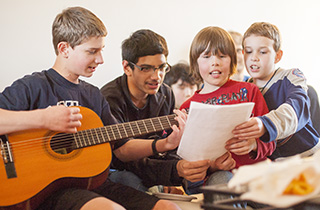 Accreditation
Under the Child Safe Environments Policy
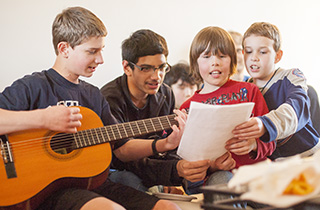 گرفتن اعتبارنامه تحت خط مشی محیط‌های امن برای کودک
It is important now to pay attention to your registration to work with children. Your facilitator will assist you:
to apply for a working with children check (or to link it if you already have one)
to access and read through the Child Safe Environments Policy and Standards of Conduct for Working with Children and Young People located at www.cppt.bahai.org.au; and
to complete the attached form. 
Your form will be submitted to the relevant State/Territory Child Safety Clearance Administrator (emails are listed on the form). When you are cleared to work with children and young people, you will receive an email to confirm this, i.e. your accreditation under the Child Safe Environments Policy.
توجه به ثبت نام برای کار با کودکان در این مرحله مهم است. راهنمای شما به شما کمک خواهد کرد تا:
درخواست "اعتبارنامه برای کار با کودکان" را تکمیل نمائید (یا اگر قبلاً اعتبار نامه دارید آن را ضمیمه کنید)،
برای دسترسی به خط مشی  "محیط امن برای کودکان"و استانداردهای رفتار  که برای کار با کودکان و نوجوانان لازم است را میتوانید در وبسایت       www.cppt.bahai.org.au    ببیند و آنرا مطالعه کنید. 
فرم پیوست را تکمیل نمائید.
فرم شما به "سرپرست اعطای اجازه ایمنی کار با کودک" در ایالت/منطقه مربوطه ارسال می شود (آدرس ایمیل ها در فرم ذکر شده است). هنگامی که اجازه کار با کودکان و جوانان برای شما صادر کردید، ایمیلی برای تأیید این موضوع دریافت خواهید کرد، که آن اعتبارنامه شما تحت خط مشی محیط امن برای کودک است .
Accreditation under the Child Safe Environments Policy provides clearance but does not mean that you are approved or endorsed to work with children by a Bahá’í institution. Your coordinator will of course wish to consider and consult with you about a wide range of other factors when supporting you in the process of initiating your class or group. 
Endorsement provides you with some public liability coverage for the children’s class or junior youth group that you initiate. The insurance is limited and will not cover anything normally covered by car or home insurance. It is important to ensure an activity you initiate or assume responsibility for such as a children’s class or junior youth group, is endorsed.
نفس اعتبارنامه تحت “خط ‌مشی محیط‌ امن کودک"  اگر چه کار شما با کودکان را بلامانع مینماید، اما به این معنا نیست که شما توسط یک مؤسسه بهائی برای کار با کودکان انتصاب شده‌اید. هماهنگ کننده کلاسها البته مایل است هنگام کمک و مشورت با شما در فرآیند شروع یک کلاس یا گروه، طیف گسترده ای از عوامل دیگر را نیزدر نظر بگیرد.
تأیید موسسات امری لازمه داشتن برخی از پوششهای‌ مسئولیت عمومی است  که برای کلاس کودکان یا گروه نوجوانان که شما آغاز میکنید، بیمه آنرا قبول میکند.  توجه کنید که پوشش بیمه محدود است و چیزهائی را که به طور معمول تحت پوشش بیمه خودرو یا خانه قرار می گیرد پوشش نخواهد داد. مهم است که اطمینان حاصل شود که فعالیتی که شما شروع کرده اید یا مسئولیت آن را بر عهده می گیرید، مانند کلاس کودکان یا گروه نوجوانان، از تایید موسسات امری برخورداراست.
You should note that there are legal obligations to maintain your working with children check whilst working with children and young people, and in some jurisdictions, this includes keeping your coordinator and/or the Local Spiritual Assembly informed of any changes to your criminal history record.
باید توجه داشته باشید که هنگام کار با کودکان و جوانان، الزام قانونی برای بروز بودن اعتبارنامه کار با کودکان وجود دارد، و در برخی از حوزه های قضایی، این شامل مطلع کردن هماهنگ کننده و/ یا محفل روحانی محلّی از هرگونه تغییر در سوابق جنایی شما می باشد.
Completing Forms
تکمیل فرم ها
فرم درخواست برای کار با کودکان
An Ongoing Learning Process
یک فرآیند یادگیری در حال انجام
Child Safety Officers
آدرس تماس با مسئولین ایمنی کودک
Closing Prayer
“He is the Compassionate, the All-Bountiful! O God, my God! Thou seest me, Thou knowest me; Thou art my Haven and my Refuge.  None have I sought nor any will I seek save Thee; no path have I trodden nor any will I tread but the path of Thy love. In the darksome night of despair, my eye turneth expectant and full of hope to the morn of Thy boundless favor and at the hour of dawn my drooping soul is refreshed and strengthened in remembrance of Thy beauty and perfection. He whom the grace of Thy mercy aideth, though he be but a drop, shall become the boundless ocean, and the merest atom which the outpouring of Thy loving-kindness assisteth, shall shine even as the radiant star.
 
Shelter under Thy protection, O Thou Spirit of purity, Thou Who art the All-Bountiful Provider, this enthralled, enkindled servant of Thine. Aid him in this world of being to remain steadfast and firm in Thy love and grant that this broken-winged bird attain a refuge and shelter in Thy divine nest that abideth upon the celestial tree.”
 
-Abdu’l-Bahá
مناجات خاتمه
هُوالحقّ القيّوم
اِلهی تو بينا و آگاهی که مَلجَأ و پناهی جز تو نجسته و نجويم و به غير از سبيلِ محبّتت راهی نپيموده و نپويم، در شبانِ تيرۀ نوميدی ديده‌ام به صبحِ اميدِ الطافِ بی‌نهايتت روشن و باز و در سَحَر گاهی اين جان و دل پژمرده به يـاد جمال و کمالت خرم و دمساز، هر قطره‌ای که به عواطف رحمانيّتت موفّق بحريست بي‌کران و هر ذرّه‌ای که به پرتوِ عنايتت مُؤيّد آفتابيست درخشنده و تابان. 
پس ای پاکِ يزدان من، اين بندۀ پر شور و شيدا را در پناهِ خود پناهی ده و بر دوستی خويش در عالمِ هستی ثابت و مستقيم بدار و اين مرغِ بی پر و بال را در آشيانِ رحمانی خود و در شاخسارِ روحانی خويش مسکن و مأوائی عطا فرما.  ع ع
Feedback Form
فرم  بازخورد (نظرات و پیشنهادات)